NCPHA - FAMI
A guide to successful Coding & Billing

Presented by:
NC DHHS/DPH Administrative & Financial Consultants
[Speaker Notes: Make note of the title of this presentation.  Successful Coding & Billing.   You can code & bill all day long but if it isn’t being done correctly it creates more work for everyone.  We want to provide you with some tips that will help this entire process, from visit to reimbursement, run smoothy and successfully.]
Client Education
Establish Expectations for Payment
Explain the Need for Payment
Develop a Payment Plan
Follow Billing Policies
Send Statements on a Regular Basis
Credit/Debit Cards
How Can We Increase our  Revenue?
[Speaker Notes: First off today let’s talk about increasing revenue
Public health is perceived as a free service
Patients don’t expect to pay and often don’t feel obligated to pay….all staff need to share the same message…services are not free…your agency cannot operate without fees…

Change the way you greet the patients at check out…How was your visit today?  Your total today is _____....how would you like to pay your bill? 
If the client is unable to pay the full balance, set up a payment plan with the patient (include in your agency’s fee and eligibility policy), keep statements current and send monthly….remind patient of balance at every visit and ask for payment on the account]
Collection of Revenue
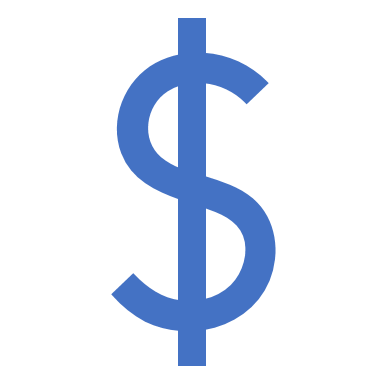 Make every reasonable effort to collect your cost in providing services, for which Medicaid reimbursement is sought, through public or private third- party payors except where prohibited by Federal  regulations or State law; however, no one shall be refused services solely because of an inability to pay.
[Speaker Notes: The Consolidated Agreement states that you must  “Make every reasonable effort to collect your cost in providing services….

How many of you are credentialed/in-network with insurance companies?  We know there are some restrictive practices among third party payors, but if you can get in network you will get a higher rate then if you are not.]
Collection of Revenue
Private Insurance (third-party) 
Billed at the undiscounted rate
Medicaid
Billed at the undiscounted rate
Self-pay is based on income & family size
Billed at a discounted rate based on the sliding fee scale
[Speaker Notes: And remember when billing Third party payors you bill the full amount without any discounts applied.]
General Billing Information
Revenue Sources may include:
Cash
Check
Major Credit Cards
Medicaid
Third Party Insurance
Company Billing
NC Debt Set-Off Clearinghouse (debt over $50.00)
[Speaker Notes: Listed here are multiple forms of payment you may accept. This includes NC Debt Set-Off which has been highly lucrative for most counties that participate.]
General Billing Information
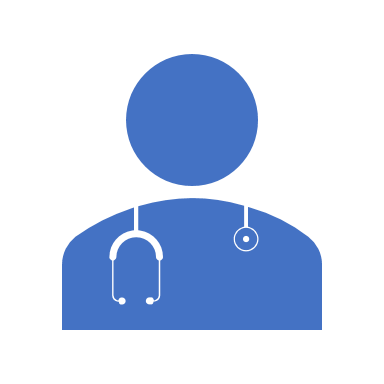 Medicaid is billed as the payer of last resort.  Verification that Client is covered by Medicaid should be done at or before each visit.  The health department bills Medicaid and accepts payment in full.
[Speaker Notes: Here are just a few pieces of General Billing information that you should be aware of: 
	Medicaid is always the payer of last resort]
General Billing Information
[Speaker Notes: Read boxes]
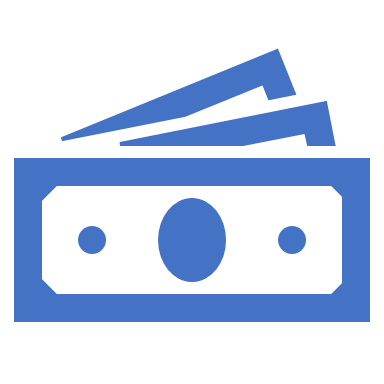 Collecting Co-Pays and Applying Sliding Fee Scales.
REMEMBER! Family Planning Clients should never pay more
 in copays, deductibles or co-insurance than what they 
owe based on the sliding fee scale.
[Speaker Notes: Let’s move on to copays and SFS.    You will have a more in depth presentation tomorrow afternoon from our colleague Becky Webb so we will just hit the high spots today.]
5 Steps For Collecting Co-pays And Applying The Sliding Fee Scale
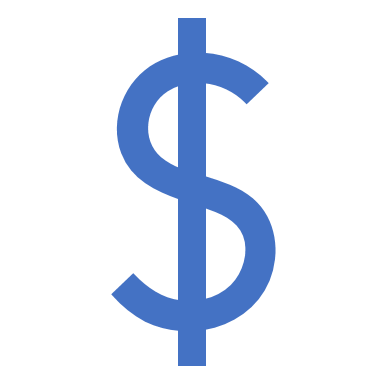 Find out the client’s income, family size and whether she/he has insurance. 
Check the client’s insurance eligibility and determine the client’s co-pay amount based on her/his insurance plan.
Determine where the client’s income puts her/him on the sliding fee scale.
If the co-pay is less than the client would pay on the sliding fee scale, she/he should pay the co-pay, and the agency should bill the insurance company the fee for the  services. (Family Planning ONLY)
If the co-pay is more than what the client would pay based on the sliding fee scale, the client pays what she/he would pay based on the sliding fee scale, and the agency should bill the insurance company the fee for the services. (Family Planning ONLY)
[Speaker Notes: Read slide]
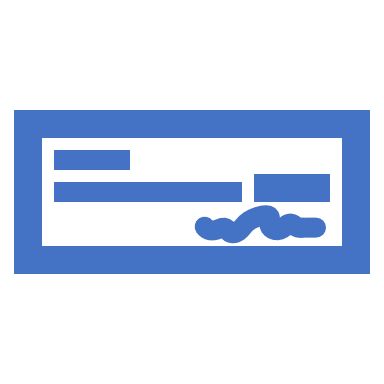 Managing Outstanding Accounts Receivable
[Speaker Notes: Once you have services to bill you will want to keep close tabs on the reimbursement]
Identifying Outstanding Accounts
Aged Accounts Receivable Report
Medicaid
Insurance
Patient Pay-When was the last visit?-When was the last payment?
You should have a written procedure for how you handle your aged accounts receivable report.
You should run reports in your system monthly to identify outstanding Accounts.  
Once you have identified outstanding accounts you will need to work them.
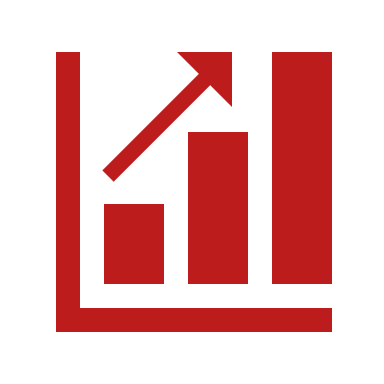 [Speaker Notes: It is very important to identify outstanding accounts, to make sure you are “not leaving money on the table”, that you are not losing money.  If you are not able to obtain payment from Medicaid or insurance due to denial or untimely billing, you are not able to balance bill a client.  

Remember, each year LHDs receive less and less state and federal funding for providing services, and it’s time that we obtain all money that we are eligible to receive.]
Bad debt write-off
Outstanding accounts having no activity in more than ____ months shall be written off as bad debts, at least annually upon approval of the ___________Governing Board and the ____________County Commissioners (or per health department policy).
Once an account has been written off as a bad debt it should not be reinstated.  Only if the client returns to the clinic and wants to make a payment should action be taken to reinstate only the payment amount, post the payment and leave the remaining balance that was initially written off as it stands.
[Speaker Notes: You should have and follow a Bad Debt write-off policy.  We provide the wording on this slide in our sample Fee & Eligibility policy which is posted on our website. 

Once an account has been written off as a bad debt it should not be reinstated.  

Some counties still reinstate the total debt when there is any activity on the account.  We do not recommend this since it typically will just sit and then be written off again when the bad debt write off is prepared.    And it just inflates your accounts receivable. 

We recommend that you only reinstate debt if the client comes in to make a payment, and only the amount they want to pay.]
Bankruptcy
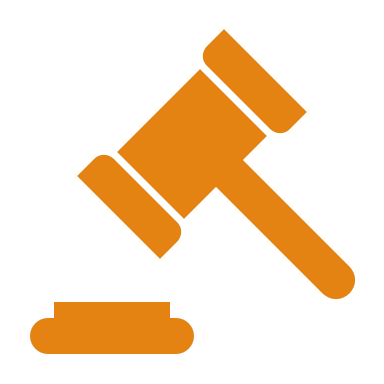 Legal notification from Bankruptcy court
No further collection of outstanding account unless payment schedule is set up by Bankruptcy court
Note or flag on patient’s account
Account may be written off if mandated by court
Patient may volunteer to pay
Additional visits are charged
[Speaker Notes: At times you may receive a Bankruptcy notification from the courts.  Be sure to pay attention to what type of bankruptcy notification it is and follow the instructions provided by the court.]
NC Debt Setoff Clearing House
North Carolina General Statutes Chapter 105A:  Setoff Debt Collection Act
NC Income Tax Refund or Lottery (over $600.00)
Mandated Fees (charged to individual)
Requires Name and SSN/ITIN
Not a breach of confidentiality since debt is listed as county, not Health Department
Requires Local Policy
[Speaker Notes: This is an important resource for uncollectable payments.  NC Debt Setoff assists LHDs in retrieving payment for services that are outstanding.

Amount Collected since 2002: $343,099,303
Amount Collected in 2020: $20,009,850.46
Granted this is not all health department money but a good piece of it is]
Requirements for Debt Submission
[Speaker Notes: In order for a debt to be submitted to NC Debt Setoff, the following requirements must be met.  If the requirements are not met, the agency will have to refund the payment to the client.  

If this happens, there is also $15.00 fee that is charged with all clearinghouse set offs from income tax return or lottery winning, thus the agency will need to pay the client back an additional $15.00, which means, that the agency is actually losing money. We don’t want this to happen so be sure your are submitted debts appropriately]
NC Debt Setoff
[Speaker Notes: Keep your books clean, by not removing the outstanding balance from the patient’s account, but by transferring them to “NC Debt Setoff Guarantor”.]
NC Debt Setoff
Bad DebtWrite-off
Leave on Ledger
Patient Notified
90 Days Old

Requires Written Policy
Patient Not Notified
Remove from Ledger
Age According to Policy
Requires Written Policy
[Speaker Notes: NC Debt Setoff vs. Bad Debt Write-Off – Make sure to participate in Debt Setoff and make sure to clean up your accounts by Bad Debt Write-off.]
Billing Efficiency, Tips & Tricks
What is one tool I can use to improve Billing Efficiency?
The Coding and Billing Guidance Document is a great resource and a quick guide to help answer questions. 
https://publichealth.nc.gov/lhd/
[Speaker Notes: Address version 16 document status and webinar
You can find the CBGD on our website listed above for the lasted CBGD.]
Coding and Billing Guidance Document
This document was developed to provide local health departments (LHD) with guidance and resources specific to public health coding and billing of services rendered. This information was developed using current program Agreement Addenda, Medicaid bulletins and Clinical Coverage Policies, and Current Procedural Terminology (CPT) and International Classification of Diseases or Diagnosis (ICD-10) code books.
[Speaker Notes: Although we have made every attempt to provide comprehensive and correct information, it is still advisable to contact your program consultants if this information is unclear or if you have specific questions.]
Here is what you will find in the Coding and Billing Guidance Document
And much more
[Speaker Notes: You will find sliding fee, CPT, ICD-10 and Program guidelines and much more.  The CBGD is broke up in sections for you to be able to find what you are looking for.]
If you are not in-network with an insurance company, you may receive a reduced rate or denied payment.  (For Example-BCBS pays the patient if you are not in-network)
If your providers are not credentialed you may not be paid.
Who is responsible for the credentialing process in your agency? Sometimes its the provider or may be someone assigned to be responsible for credentialing.
Keep files on each provider with all needed information
Create a spreadsheet and keep updated with re-credentialing deadlines for providers.

http://www.caqh.org/solutions/caqh-proview
In-Network/Credentialing with Third-Party payors
[Speaker Notes: Are you credentialed with Insurance companies? This slide explains why you would need to be credentialed with insurance companies and who is responsible for keeping the files.]
Electronic Billing
[Speaker Notes: To make sure you are receiving all your revenue check your edit reports, make sure your claims have passed through the clearinghouse, and make sure your claims were accepted if rejected make sure you are rebilling these claims for payment.]
Electronic Billing
[Speaker Notes: If you are unable to process your claims through your system you can process them directly through Nctracks and look it up and see if paid or denied.  You can also bill directly to some insurances .]
Billing Follow-up
Payments were received………….but
Denied claims should be reviewed, researched and resubmitted immediately.  Get them corrected and rebilled asap.
Denied claims……..are you seeing patterns of denials……red flag should go up.  Are these data entry errors, coverage errors or NCTracks errors.  Identify as early as possible so corrections can be made or issue can be reported to NCTracks (via Consultants).
How to handle denied claims should be addressed in your policy.
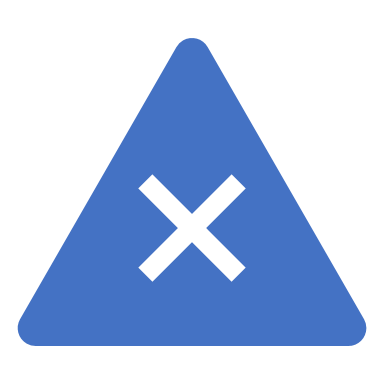 [Speaker Notes: Make sure you are working your denials and you have a policy on how your agency addresses your denied claims.]
Aged Accounts Reports:  IMPORTANT REPORT – RUN THIS OFTEN
[Speaker Notes: Make sure the agency is working the aged accounts reports. This will maximize your payments. 

Read bullet points- I think these are important]
Increase your revenue with In-house Audits
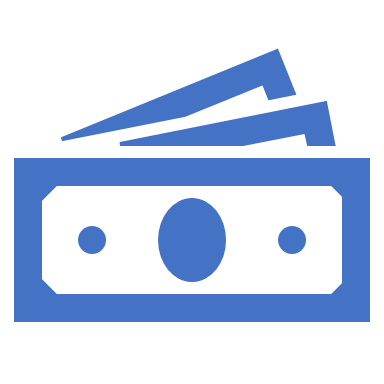 Make sure you are getting paid for your services!
In-house Audit should include your clinical  staff and your billing staff.     
                WHY?
To make sure you are coding correctly and getting paid for your services.
[Speaker Notes: Make sure your inhouse audit includes your Clinical staff and your billing staff. This insures your agency is coding correctly and getting paid for your services.]
Form an in-house Audit Committee
[Speaker Notes: Who should be on the committee:
Providers
Nurses
Billing
Management Support Supervisor
Care Management (if appropriate)

Pair clinical & billing/management support staff within the committee

Who should not be on the committee:
Non- Clinical professionals such as EH & WIC   (since you don’t work in the clinical area this information would not apply to you and you may not understand what is taking place.]
What are some of the questions you should ask when auditing?
What is the Family Size?
Look at the total annual income.
What is the percentage of pay?
Once the registration staff has received all the above information did the client/Interviewer sign and date the income documentation? 
Was the correct date of service keyed into the system?
Were all services entered as indicated on the encounter/e-superbill in the system? 
Were all the CPT codes and Diagnosis  codes correct in the encounter/      e-superbill?
[Speaker Notes: Here are some key questions you should ask when you are auditing for billing & coding.  These questions will help to ensure the agency is billing correctly and errors are being document for improvement. 

You may note that these are also the items that the Administrative & Financial Consultants review during an Administrative Monitoring.]
Was the Sliding Fee Scale applied correctly? 
Was the Client charged appropriately? 
Did they pay? if so, was it posted to the correct date? Was the amount posted correctly in the system?
Did you bill correctly to Medicaid, Medicare, or insurance with the     correct rate?
Did Medicaid, Medicare, or insurance pay or deny the claim? 
If the claim denied did you rebill?  
Were Copays taken, was the RA posted correctly?
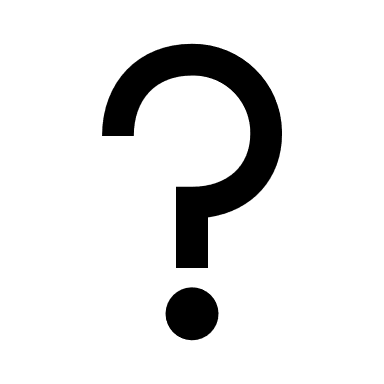 Once you have reviewed all your records you can compile the data and identify areas that may need  improvement.
[Speaker Notes: It may be helpful to include registration/intake staff in addition to Billing &  Management Support Supervisor]
The purpose of an in-house audit is to catch any errors before they can get too big.  It will also improve your billing, revenue and coding.  

This is a great way to train staff on how to make sure your billing is being keyed  correctly.  Audits should be performed every quarter.
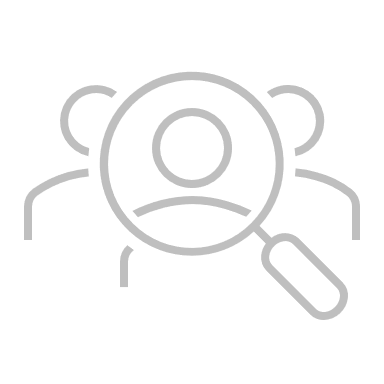 Coding & Billing;
The Basics
[Speaker Notes: Now we will move on to talk about the critical elements that you will need to provide on the encounter in order to avoid denials and be paid at the appropriate rate, in a timely manner]
CPT & ICD-10: What’s What?
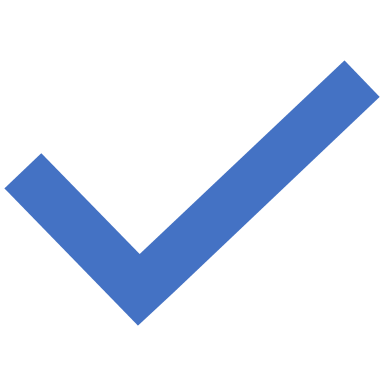 CPT codes = what you did 
ICD-10 codes = why you did it
ICD-10 codes justify CPT codes
Correct CPT and ICD Must Be Used
When you bill the incorrect CPT or ICD-10 code you will hold up your revenue. 
To bill efficiently, you should review before you send to the payor.
[Speaker Notes: This is pretty basic

The CPT code is what you did and the ICD code is why you did it.  The level of detail in both of these codes is critical to the overall process of coding.]
New vs Established
[Speaker Notes: This is a common topic that trips everyone up]
The Encounter
[Speaker Notes: We recognize that at this point many of you have gone paperless and no longer use a paper encounter.  It isn’t required, but it does serve as a check and balance to be sure what was performed is being billed or that services that were not performed are not billed in error.]
What are Modifiers?
A modifier provides the means to report or indicate that a service or procedure that has been performed has been altered by some specific circumstance, but not changed in its definition or code.  
Modifiers enable health care professionals to effectively respond to payment policy requirements established by other entities (Medicaid, Insurance, Medicare,etc)
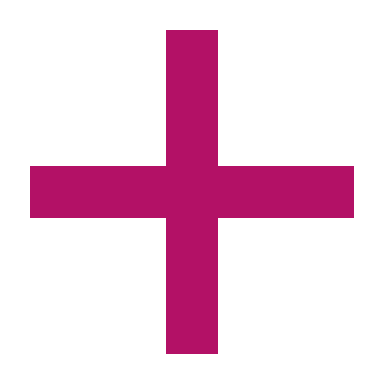 [Speaker Notes: Modifiers are reported  to indicate that a service or procedure that has been performed has been altered by some specific circumstance, but not changed in its definition or code.  

Modifiers are important as they allow for more accurate coding, billing & reimbursement]
How do I know which modifier to use?
Medicaid Specific Modifiers
FP - Family Planning
Use modifier FP to indicate that a service or procedure is related to Family Planning services.

UD - 340-B Drug or Device
Use modifier UD , in addition to FP, when billing Medicaid, as indication that the drug or device was purchased under a 340-B purchasing agreement.

EP - Early & Periodic Health Screen
Use modifier EP to identify early and periodic screens, and services provided in association with an early and periodic screen to NC Medicaid.  This modifier is also used to identify preventive services such as vaccine administration.
[Speaker Notes: You are familiar with the Medicaid Specific modifiers that health departments are required to use when billing.   

And remember UD modifier is required along with the NDC and the acquisition cost when billing for 340b purchased drugs or devices.]
Medicaid Specific Modifiers
SL - State Supplied Vaccine
Use modifier SL when reporting to Medicaid, as indication that the vaccine was state supplied.

OB - Reportable Maternity Office Visit
Use modifier OB to report or bill office visits with a $0.00 charge that are associated with a package code or OB global package code.
[Speaker Notes: These are reportable modifiers that were created in order to easily eliminate certain services that are not included in the annual cost study.  Even though these are not billable services, it is very important to include these services using the appropriate modifier when billing for state supplied vaccines and OB visits included in the package code.]
NC Health Choice Specific Modifier
[Speaker Notes: There is a lot more coding & billing information on our LHD website and on the Medicaid and third party insurance websites.  And always refer to the current CPT, ICD & HCPCS code books for the most up-to date information from AMA..  Also remember to refer to agency policies and procedures for the appropriate coding & billing for services.]
E/M Changes in 2021
American Medical Association E/M office-visit changes on track for 2021: What doctors must know
https://www.ama-assn.org/practice-management/cpt/em-office-visit-changes-track-2021-what-doctors-must-know#:~:text=Key%20elements%20of%20the%20E,determine%20a%20visit's%20code%20level.

 AAPC, What’s Changing for E/M Codes 99201-99215 in 2021 
https://www.aapc.com/evaluation-management/em-codes-changes-2021.aspx

AAPC Burlington Chapter Education – CPT Evaluation & Management Changes for 2021
..\..\..\..\Coding and Billing\AAPC June 2020_EM 2021 Guideline Changes_Burlington Chapter.pdf	

https://publichealth.nc.gov/lhd/index.htm
[Speaker Notes: As you no doubt are aware, there will be changes to E/M coding beginning January 2021.   Here are a few good resources for you to review in order to begin preparing your agency staff.]
QUESTIONS
COVID-19 Telehealth Billing
Please remember that all guidance related to COVID-19 is temporary and will be discontinued whenever the COVID-19 Pandemic is determined to be over.   At that time we will move to Telehealth services without the COVID-19 special provisions.
[Speaker Notes: Now we will move on to briefly address the topic of the year- COVID-19 and Telehealth Billing]
Telemedicine & Telepsychiatry
“Medicaid made changes to policies to encourage telemedicine effective Monday, March 23, 2020 with temporary modifications to its Telemedicine and Telepsychiatry Clinical Coverage Policies to better enable the delivery of remote care to Medicaid beneficiaries. These temporary changes will be retroactive to March 10, 2020 and will end the earlier of the cancellation of the North Carolina state of emergency declaration or when this policy is rescinded. 

In particular, Medicaid Special Bulletin #34 reinforces notable changes including payment parity for telehealth, expanding eligible telehealth technologies, expanding eligible provider types, expanding the list of eligible originating and distant sites, and eliminating the need for prior authorization and referrals 
SPECIAL BULLETIN COVID-19 #34: Telehealth Clinical Policy Modifications – Definitions, Eligible Providers, Services and Codes
[Speaker Notes: On September 22nd, Medicaid published Special Bulletin #134 which clarified COVID-19 Temporary Rate increases and Clinic Policy changes.  
Several items of note include the 

Federal Public Health Emergency Declaration:
Special Bulletin #119 correctly noted that the federal Public Health Emergency was extended on July 25, 2020 for up to 90 days. The current expiration date for the federal Public Health Emergency is Oct. 23, 2020, not Oct. 25, 2020, as previously stated. The federal government may continue to extend the Public Health Emergency at its discretion. Please refer to the federal Public Health Emergency website for more information and updates. 

Extended Temporary Rate Enhancements
Special Bulletin #119 indicated that temporary rate enhancements would continue through Sept. 30, 2020. NC Medicaid has determined that it is both necessary and feasible to continue temporary enhanced rates related to COVID-19 through the expiration of the Public Health Emergency, currently Oct. 23, 2020. If the federal government extends the federal Public Health Emergency or takes other action, NC Medicaid will reassess both needs and available funding. 

Temporary Clinical Policy Provisions
Special Bulletin #119 indicated that Temporary Clinical Coverage Policy modifications would be extended through Dec. 31, 2020. Some policy modifications will require an extension of the federal Public Health Emergency declaration to continue beyond Oct. 23, 2020. 
Many of the Clinical Policy Provisions, such as the telehealth provisions, enacted to support COVID-19 response can continue past the Public Health Emergency and are in the process of becoming permanent policy. NC Medicaid is seeking federal authority where appropriate.]
UPDATE- CR MODIFIER:   (9/4/2020)

CR modifier is to be used with telemedicine or VPC that was COVID-19 related.  
COVID-19 related telemedicine and VPC is interpreted as providing services by telemedicine & VPC due to COVID-19 and the state of emergency. For example, seeing a patient by Telemedicine/VPC rather than having the patient come into the clinic.   (e.g. a patient who needs follow up for chronic illness by telemedicine and they should not come to the office).  

The CR modifier is not exclusively for those patients being seen virtually because they are sick or suspected with COVID-19.

Please carefully review the Medicaid Telehealth Billing Code Summary Document  https://files.nc.gov/ncdma/covid-19/NCMedicaid-Telehealth-Billing-Code-Summary.pdf
[Speaker Notes: READ SLIDE]
QUESTIONS
New DPH For Local Health Departments webpage
https://publichealth.nc.gov/lhd/index.htm
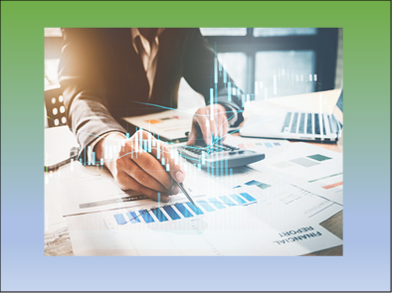 Administrative & Financial Support Unit (AFSU)
Administrative Monitoring
Budget Prep & Monitoring
Consolidated Agreement & AA’s
Forms & Tools
Newsletters
Policy & Procedure Development
Training
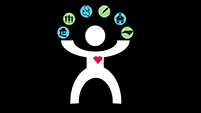 Public Health Nursing & Professional Development Unit (PHNPDU)
Coding & Billing Review Tools
Documentation Guidelines
Documentation & Training from Licensing Boards
Problem Oriented Health Records (POHR)
Training
[Speaker Notes: As always you can find a wealth of information on the DPH For Local Health Departments webpage.  We have recently updated our page so please be sure to go out and take a look at it.  

We’ve included just a few sections that you will find that are relevant to our presentation.  They include :]
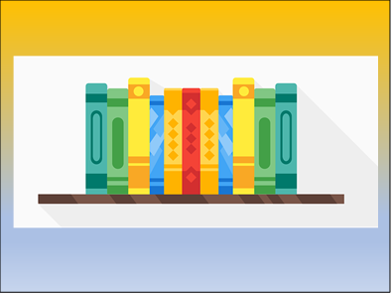 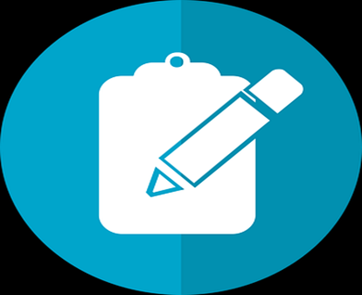 General Information
Practice Management
Record Retention
Telemedicine
Training Reimbursement
Coding & Billing Resources
Coding Billing Guidance Document
COVID-19 Billing Quick Guides
ICD-10 Coding Resources
Training Handouts
QUESTIONS
Resources
DPH/LHD COVID-19 Billing Quick Guides
NC Medicaid Telehealth Billing Code Summary https://files.nc.gov/ncdma/covid-19/NCMedicaid-Telehealth- Billing-Code-Summary.pdf 
NC Medicaid/DHB: https://medicaid.ncdhhs.gov/providers/medicaid-bulletin
SPECIAL BULLETIN COVID-19 #98: COVID-19 Knowledge Center Now  
     Available:  A Convenient Way for Providers to Find Information



Additional telehealth/VPC details and guidance is available online at www.medicaid.ncdhhs.gov/coronavirus.
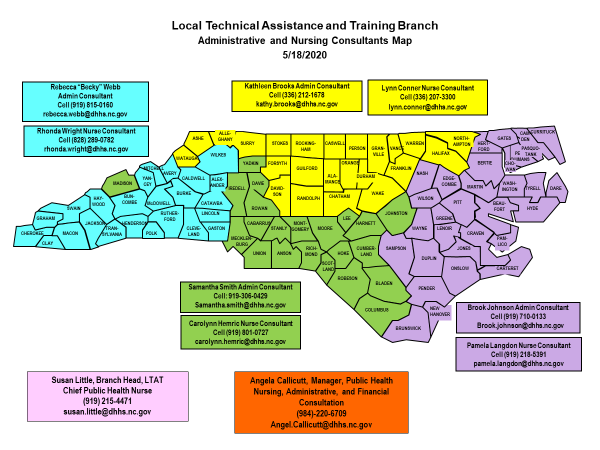